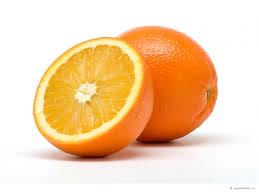 Wat doe ik hier vandaag?

Ik kom erachter dat de Geest veel dingen doet. Alleen door Hem kan ik geloven in Jezus. 

Ik weet wat ‘vrucht van de Geest’ betekent. Het allerbelangrijkste van de vrucht van geloof is liefde.
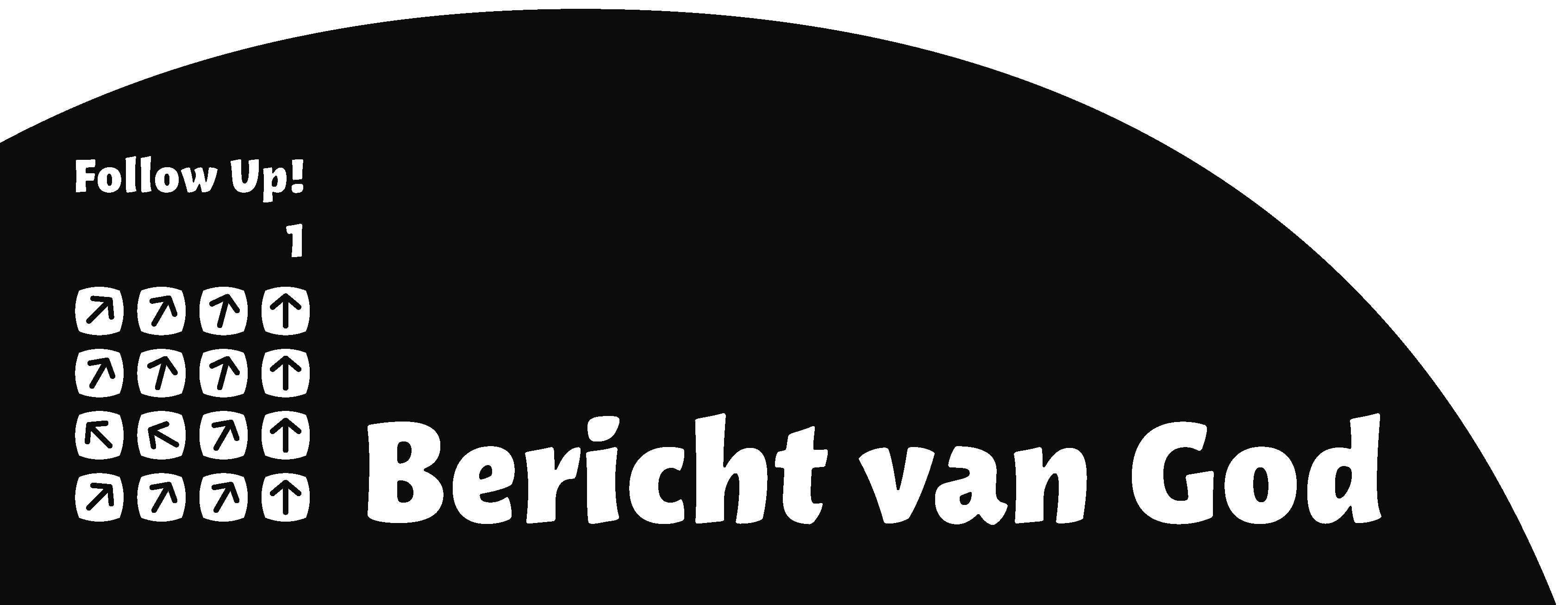 Les 20 Wat doet de heilige Geest?
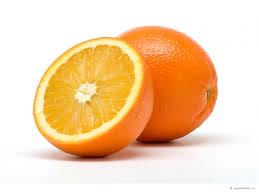 Zijn werk
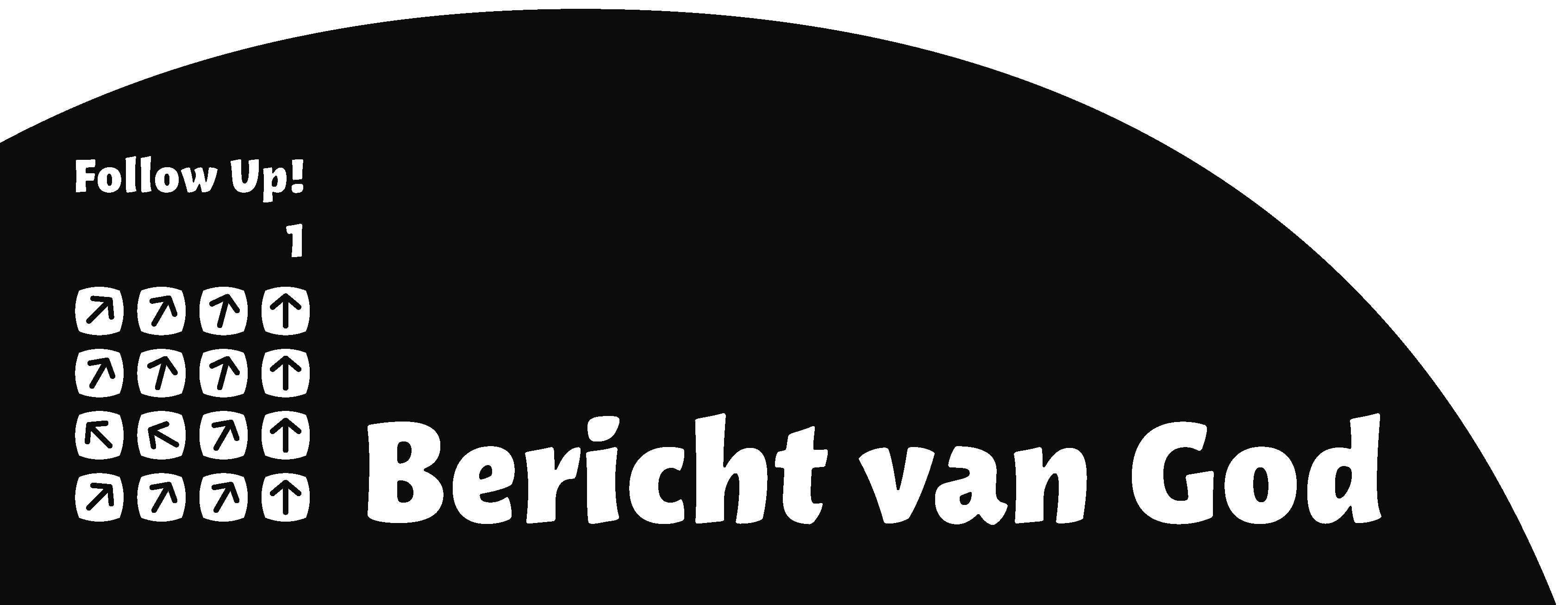 Les 20 Wat doet de heilige Geest?
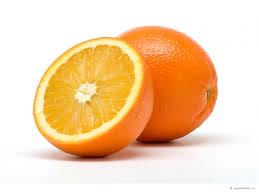 1 Tessalonicenzen 5:21-22 
Onderzoek alles, behoud het goede en vermijd elk kwaad, 
in welke vorm het zich ook voordoet.
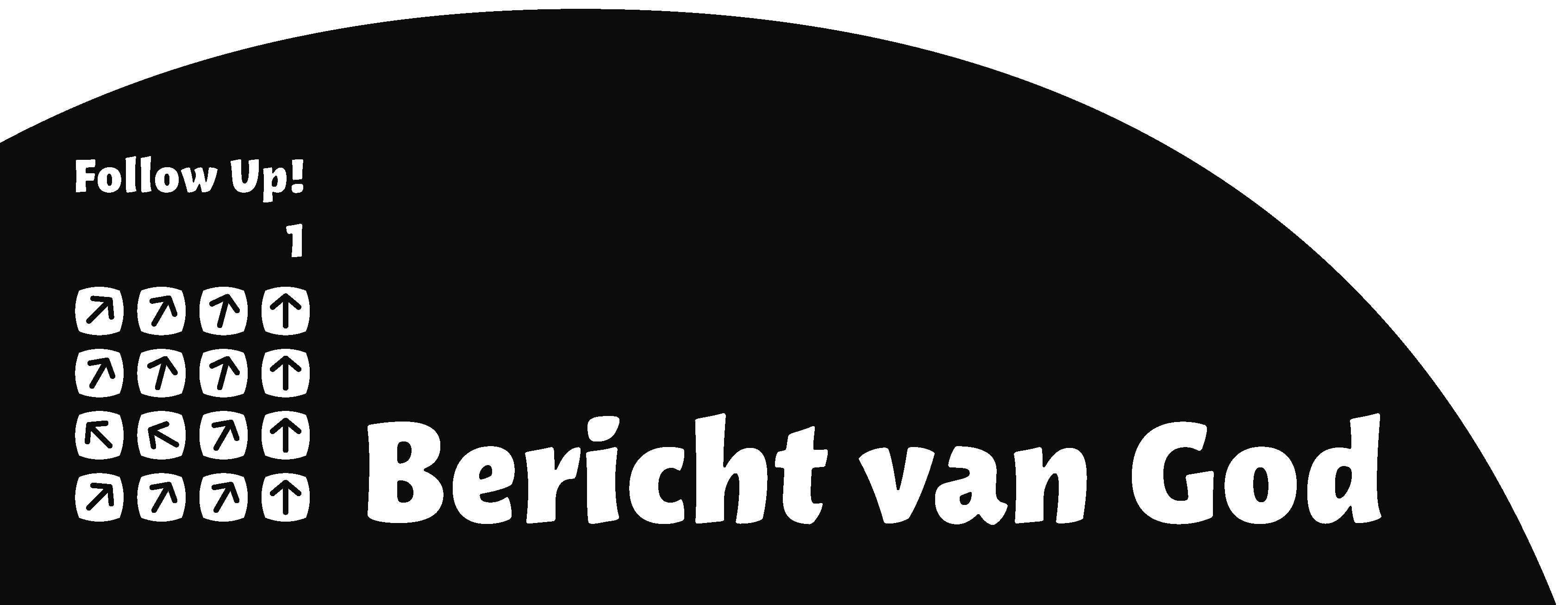 Les 20 Wat doet de heilige Geest?
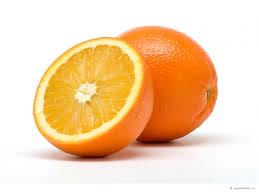 Handelingen 1:8 
Maar wanneer de heilige Geest over jullie komt, 
zullen jullie kracht ontvangen en van mij getuigen 
in Jeruzalem, in heel Judea en Samaria, tot aan de uiteinden van de aarde.

Handelingen 4:31 
Toen ze hun gebed beëindigd hadden, begon de plaats waar ze bijeen waren te beven, en allen werden vervuld van de heilige Geest en spraken vrijmoedig over de boodschap van God. 

Romeinen 8:14 
Allen die door de Geest van God worden geleid, zijn kinderen van God.
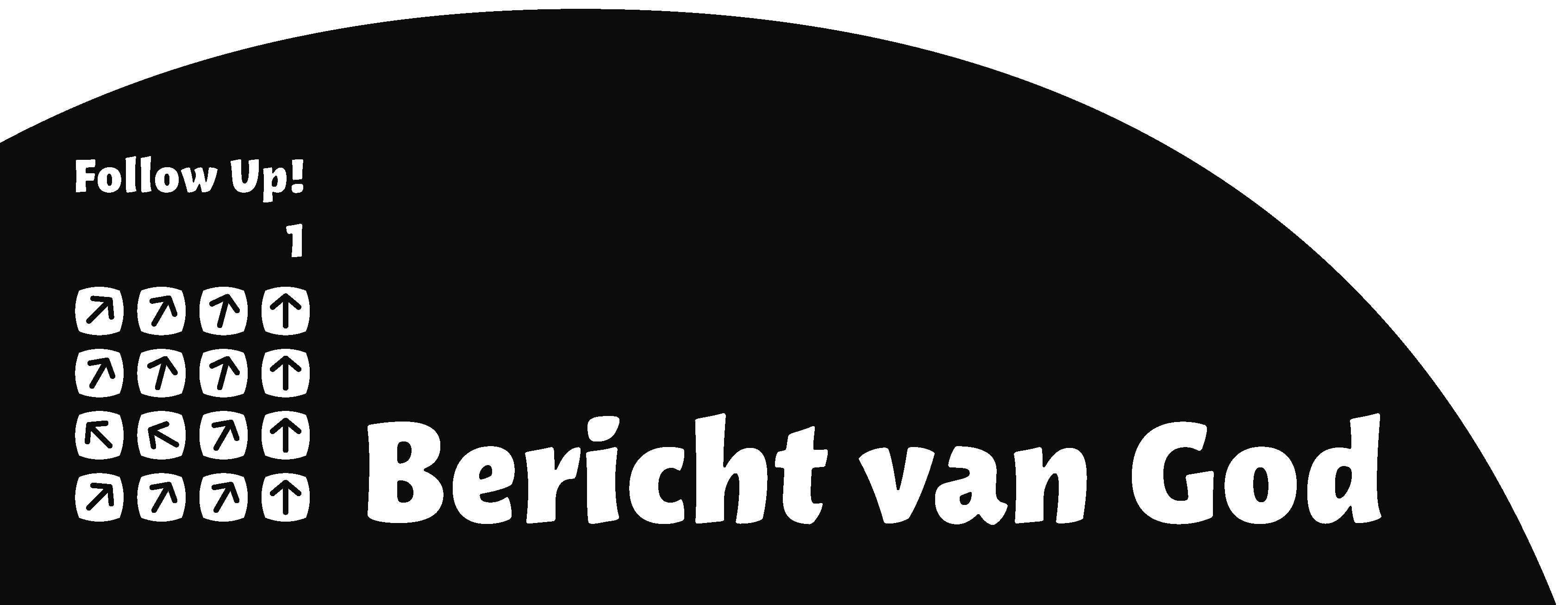 Les 20 Wat doet de heilige Geest?
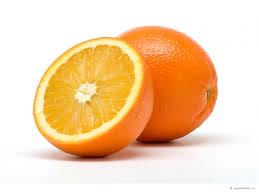 Romeinen 8:26 
De Geest helpt ons in onze zwakheid; wij weten 
immers niet wat we in ons gebed tegen God moeten zeggen, maar de Geest zelf pleit voor ons met woordloze zuchten. 

Kolossenzen 1:9 
Daarom bidden wij onophoudelijk voor u, vanaf de dag dat we dat gehoord hebben. We vragen dat u Gods wil ten volle mag leren kennen door de wijsheid en het inzicht die zijn Geest u schenkt.
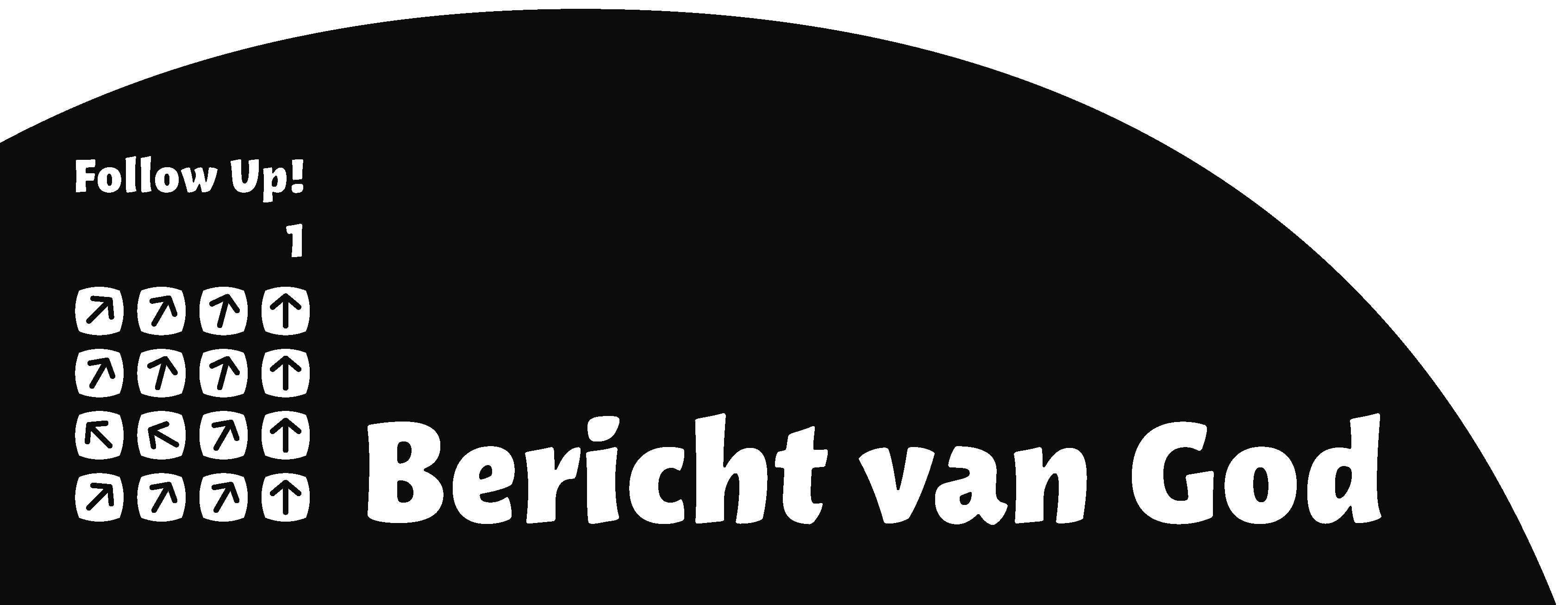 Les 20 Wat doet de heilige Geest?
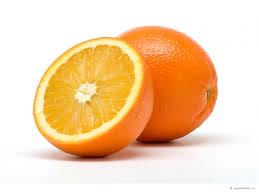 Geloof
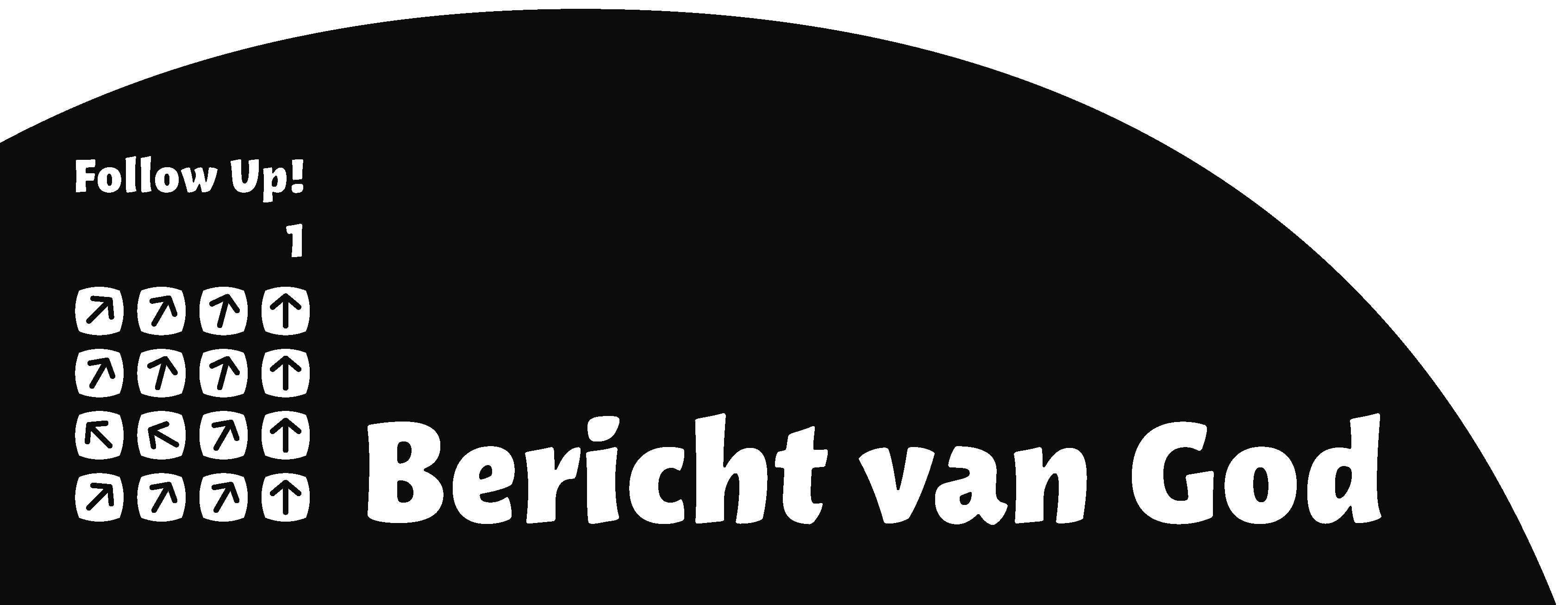 Les 20 Wat doet de heilige Geest?
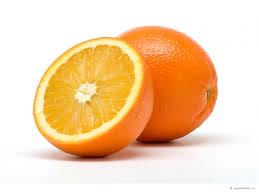 Vrucht
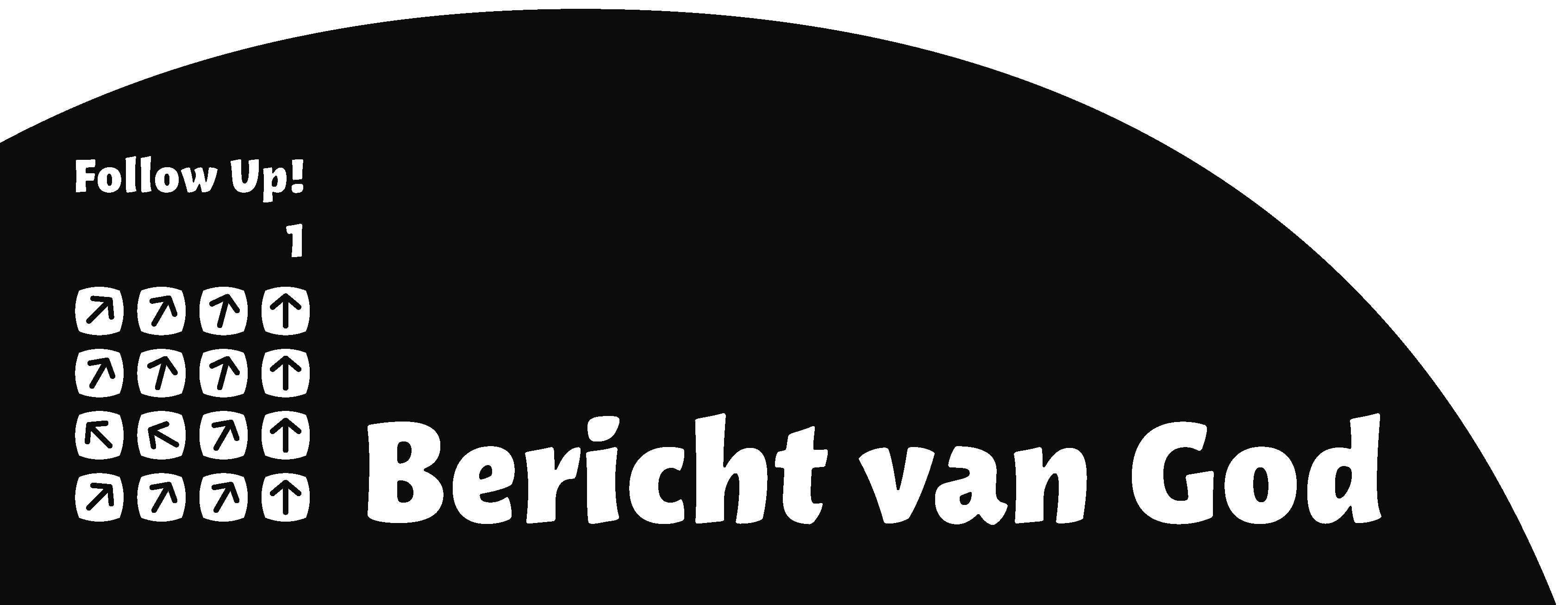 Les 20 Wat doet de heilige Geest?
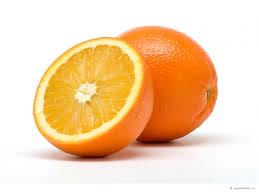 Lucas 6: 43
Een goede boom brengt geen slechte vruchten voort, 
en evenmin brengt een slechte boom goede vruchten voort.
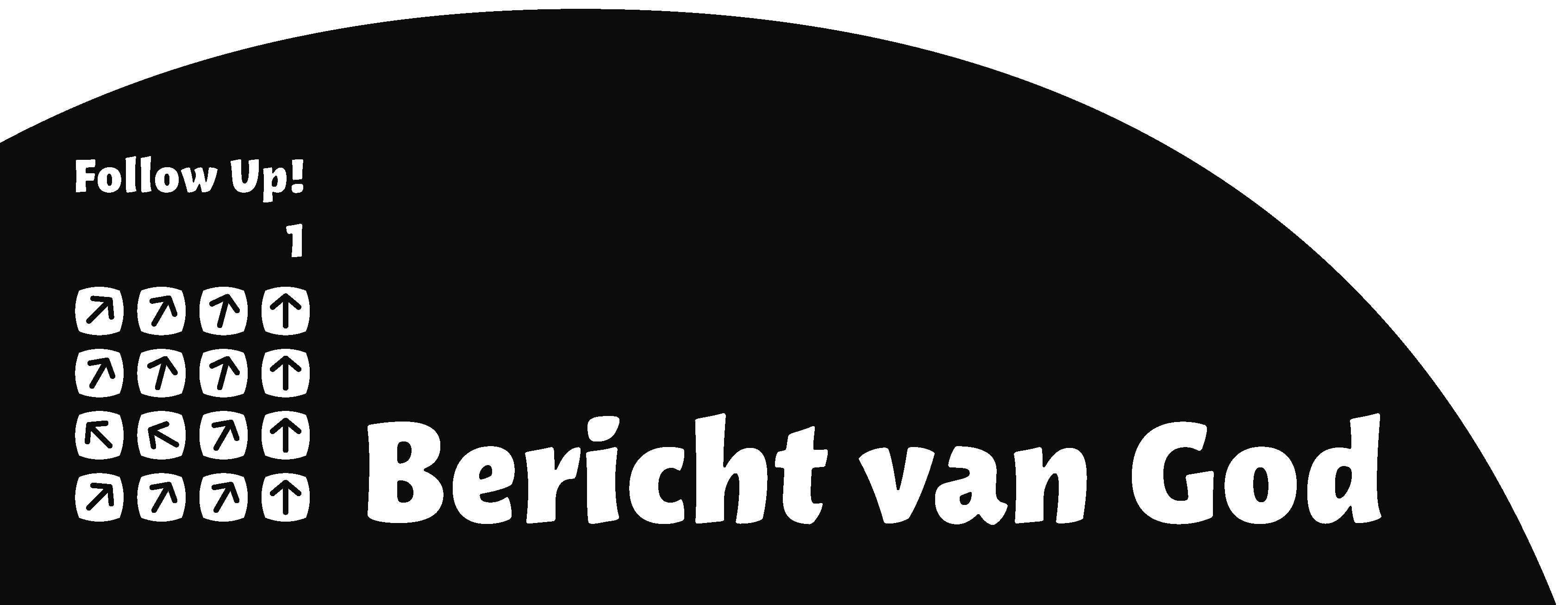 Les 20 Wat doet de heilige Geest?
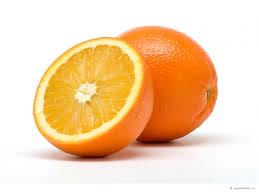 Johannes 15: 5
Ik ben de wijnstok en jullie zijn de ranken. Als iemand in mij blijft en ik in hem, zal hij veel vrucht dragen. Maar zonder mij kun je niets doen.
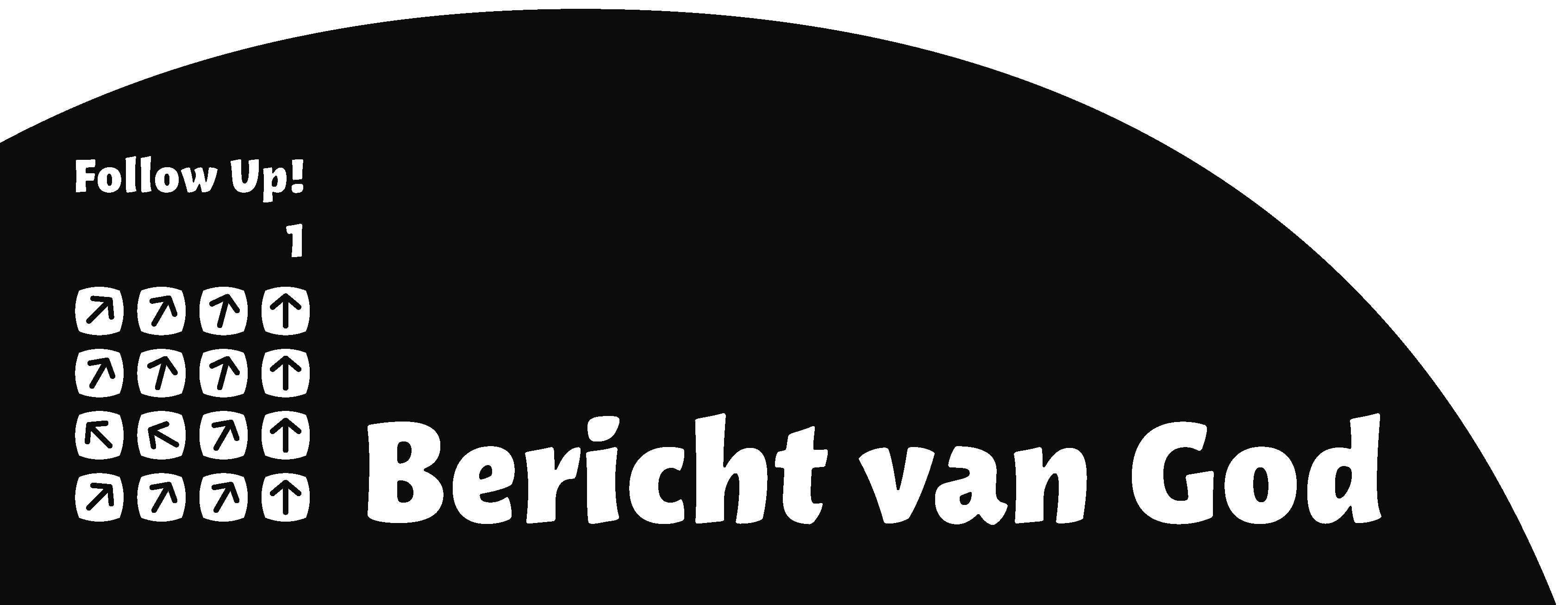 Les 20 Wat doet de heilige Geest?
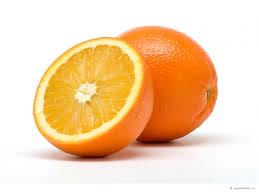 Galaten 5: 22 en 23
Maar de vrucht van de Geest is liefde, vreugde en 
vrede, geduld, vriendelijkheid en goedheid, geloof, zachtmoedigheid en zelfbeheersing. Er is geen wet die daar iets tegen heeft.

1 Korintiërs 13: 13
Ons resten geloof, hoop en liefde, deze drie, maar de grootste daarvan is de liefde.
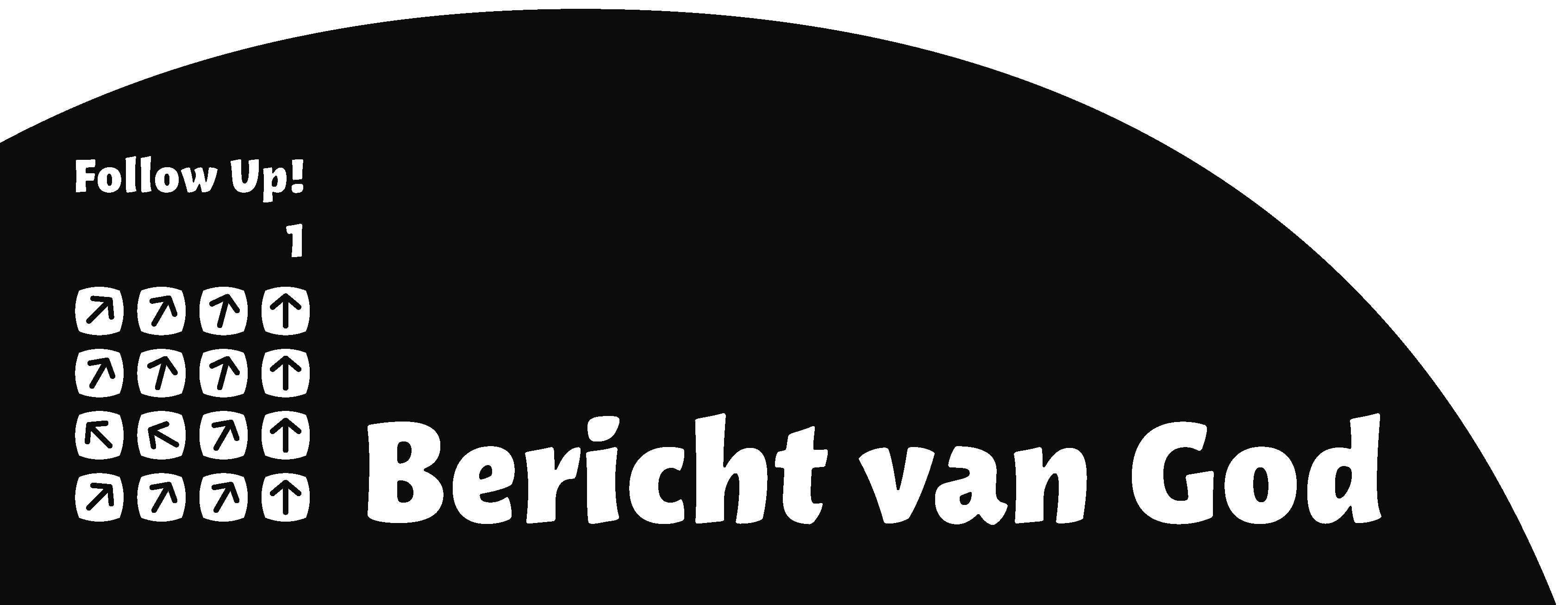 Les 20 Wat doet de heilige Geest?